Corporate Governance Examination Revision – Session 2
Neill McWilliams MSc,MBA,FCG
neill@kcb.ac.uk

Kcbglobal.net
In association with
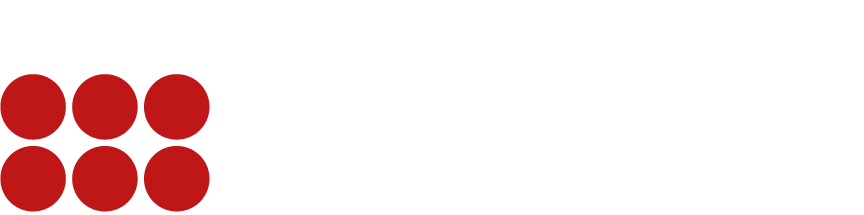 Schedule of Sessions
Session 1:        	Role of the Company Secretary in Governance
                        		Role and membership of the board of directors 
Session 2:        	Directors’ duties and powers 
                             Remuneration of directors and senior executives
Session 3:    		Board composition and succession planning
                        		Board effectiveness
Session 4:       		Financial reporting to shareholders and external audit
                        		Risk
MyCG
https://www.cgi.org.uk/my_cg/qualifying-programme-part-1-2
KCGglobal.net
Agenda
Directors’ duties and powers
Overview of knowledge
Examination practice

Remuneration of directors and senior executives
Overview of knowledge
Examination practice
Examination Question Matrix
Powers of the directors
Derived from the Articles of Association, the written rules about running the company agreed by the shareholders and directors.
Directors’ duties
To act within their powers in accordance with the company’s constitution (and to use those powers for proper purposes) (s. 171) 
To promote the success of the company (s. 172) 
To exercise independent judgement (s. 173) 
To exercise reasonable care, skill and diligence (s. 174) 
To avoid conflicts of interest (s. 175) 
Not to accept benefits from third parties (s. 176)
To declare any interest in proposed transactions or arrangements (s. 177)
ss. 171–177 CA2006
Directors’ duties
To act within their powers
(s171)

A director must act in accordance with the company’s constitution

‘Directors’ general authority
3. Subject to the articles, the directors are responsible for the management of the company’s business, for which purpose they may exercise all the powers of the company.’
Model Articles for public companies
Directors’ duties
To promote the success of the company
(s172)
Factors to be considered:
The likely consequences of any decision in the long term
The interests of the company’s employees
The need to foster the company’s business relationships with suppliers, customers and others 
The impact of the company’s operations on the community and the environment 
The desirability of the company maintaining a reputation for high standards of business conduct 
The need to act fairly as between members of the company

Requirement to report on s172 in strategic report (s414c, CA2006)
Directors’ duties
To exercise independent judgement
(s173)
Directors not fetter their discretion
The Act notes that there are times when the directors’ ability to exercise independent judgement is restricted when acting in accordance with an agreement entered into by the company
Directors’ duties
To exercise reasonable care, skill and diligence
(s174)
See Dorchester Finance Co.Ltd v Stebbing [1989] & Re D’Jan of London Ltd [1993]
‘a reasonably diligent person with:
- the general knowledge, skill and experience that may reasonably be expected of a person carrying out the functions carried out by the director in relation to the company, Subjective Test and 
- the general knowledge, skill and experience that the director has.’ Objective Test
Differs for Exec Directors and NEDs
The courts in the UK are generally reluctant to condemn business decisions made by directors that appear, in hindsight, to show errors of judgement. Directors can exercise reasonable skill and care, but still make bad decisions.
Directors’ duties
To avoid conflict of interest
(s175)

Directors must avoid situations where they may have a direct or indirect interest, which is, or could potentially be, in conflict with the interests of the company

Such conflicts can be avoided if the matter has been authorised by the board
Directors’ duties
Not to accept benefits from third parties
(s176)
 
Directors must not accept benefits from third parties in respect of their position as a director of the company

This is designed to prevent a conflict of interest being created. Unlike the position with the conflict of interest there is no provision for the board to authorise the benefit
Directors’ duties
To declare interests in any proposed transaction or arrangement 
(s177)

A director must declare a direct or indirect interest in a proposed transaction or arrangement

This relates to an interest where they either are aware or ought to have been aware

The failure to declare an interest may result in the transaction or arrangement being voided with the director subject to a criminal penalty

This is in addition to other duties under the Act for directors to disclose information about themselves and their interests
Actions against directors
By Insolvency Practitioner
Derivative actions in relation to an actual or proposed act or omission involving negligence, default, breach of duty or breach of trust 
Fraudulent or wrongful trading
Directors’ and officers’ insurance
The core purpose of a D&O policy is to provide financial protection for directors against the consequences of actual or alleged “wrongful acts” when acting in the scope of their duties. These include:
breach of trust
breach of duty
neglect
error
misleading statement
wrongful trading
The D&O policy will pay for defence costs and financial losses.
Examination Questions from previous papers
Explain the circumstances in which a company can and cannot provide an indemnity or insurance cover for its directors to protect them from liability in relation to their role as directors. (5 marks) 
Q5, Jun23
Explain Bella’s duty to promote the success of the company including how she should take the interests of Aspen’s employees into account when performing that duty. (9 marks) 
Q8c, Jun23
Why it is important for the directors of Starlight to comply with the company’s articles of association and which provisions in Starlight’s articles of association need to be checked before making the Board and committee changes proposed by Ravi, and what documentation should be prepared to implement those changes. (13 marks) 
Q9a, Jun22
Examination Questions from previous papers
Prepare a briefing note to the Board which analyses how the directors of Marathon should approach their statutory duties to promote the success of the company (including stakeholder factors) and to act with reasonable skill, care and diligence when considering whether to approve the closure of eight smaller gyms (11 marks)
Q6a, Nov21
Provide a summary of the steps that should be taken and issues that should be considered by the Board of Ocean, as a result of the fact that David is on the Board of Gravity. (9 marks) 
Q6a, Nov20
Explain the meaning of the directors’ duty (under s.173 of the Companies Act 2006) to exercise ‘independent judgement’ and how that duty applies in the case of a director who is on a Board as a representative of a major shareholder. (5 marks)
Q3,Nov20
Exam Question
Marathon Gyms Limited (Marathon) is a private, unlisted company which operates around 30 gyms in the UK. It has a small team of staff at its head office and the rest of its staff are based in the individual gyms. The shareholders of Marathon are the family who started the business. 
The Marathon business is struggling financially. The eight gyms that are on smaller sites with fewer facilities have not been doing well, and five of these have been loss making over the last year. The Executive Committee at Marathon has recently been carrying out a strategic review of its operations and has concluded that the company should focus on its larger gyms. The Executive Committee is therefore proposing that Marathon should close all eight of its smaller gyms. This would involve making the 40 staff at those eight gyms redundant and some of the towns where the gyms are based would lose their only local gym facility. The Executive Committee is preparing a report to seek Board approval for the new strategy, including the gym closures, at the next Board meeting.
You are the Company Secretary of Marathon.
Q6a, November 2021
Examination Question
Prepare a briefing note to the Board which analyses how the directors of Marathon should approach their statutory duties to promote the success of the company (including stakeholder factors) and to act with reasonable skill, care and diligence when considering whether to approve the closure of eight smaller gyms (11 marks)
Q6a, November 2021
To: Executive Committee
From: Company Secretary
Briefing Note on directors’ duties in relation to potential closure of gyms
Duty to promote the success of the company 
Section 172 of the Companies Act 2006 (Companies Act) sets out the statutory duty that directors must act in the way that they consider, in good faith, would be most likely to promote the success of the company for the benefit of its members as a whole (section 172(1)) and that, in so doing, the director must have regard (among other matters) to: 
• The likely consequences of any decision in the long term. 
• The interests of the company's employees. 
• The need to foster the company's business relationships with suppliers, customers and others. 
• The impact of the company's operations on the community and the environment. 
• The desirability of the company maintaining a reputation for high standards of business conduct. 
• The need to act fairly as between the members of the company. 
Section 172 does not require the directors to act for the benefit of the stakeholders listed in that section. It requires them to determine, having taken into account those stakeholder interests, what action would best promote the success of the company for the benefit of its members as a whole.
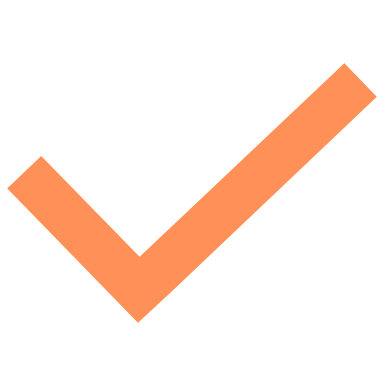 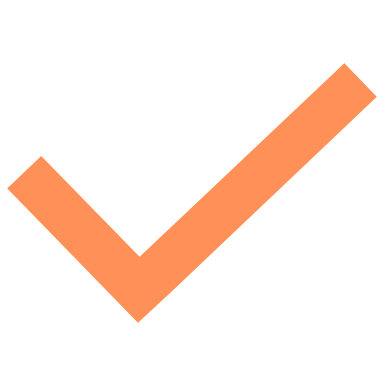 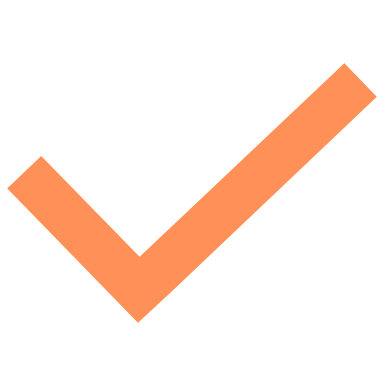 Application to the gym closures 
When considering whether to go ahead with the gym closures, the key question for the directors is whether the closures will promote the success of Marathon for the benefit the members of the company as a whole (i.e. the family shareholders) by making the business more sustainable and successful. 
The Board should ask the Executive Committee to cover all of the relevant section 172 factors when preparing the paper for the Board about the new strategy, including in particular the employee and community impacts, so that the Board can take those factors into account when considering the proposals. In this case the Board will, in particular, need to consider the interests of the Marathon’s employees and the interests of the local communities in the locations where the gyms would be closing. We are told that at least 40 employees would need to be made redundant if the smaller gyms are closed and that some communities would lose their only local gym facility. The Board of Marathon should take those consequences into consideration when deciding whether to approve the new strategy.
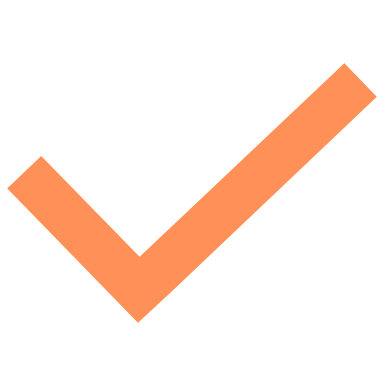 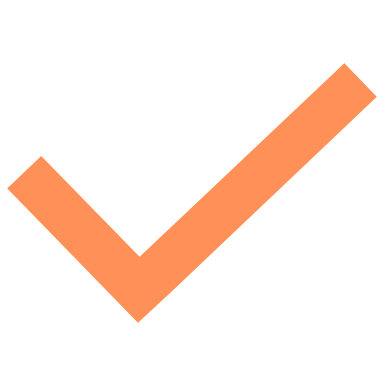 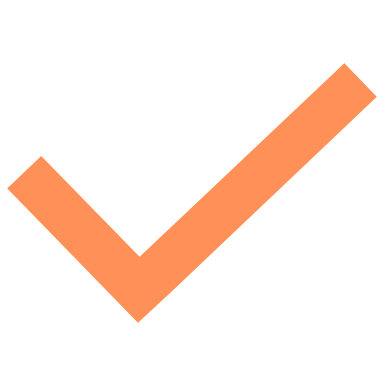 From a financial point of view, the information in the scenario suggests that the gym closures, and the strategy of focusing on the larger gyms, would benefit Marathon and will make its business more sustainable given that 5 of the smaller gyms are loss making. 
There are 3 gyms included in the proposed closures that are not currently loss making but the smaller gyms with fewer facilities are generally less successful than the larger gyms, and they do not fit with the proposed strategy of focusing on the more successful larger gyms. The closure of all 8 of the smaller gyms is therefore something that the Board of Marathon could validly consider to be in the best interests of the company and something that would promote its success in the long term. 
If the Board believes that the smaller gyms are likely to continue to be loss making, and that the other 3 small gyms are also not going to be successful in the long term because of their format, then they have a duty to take that into account when deciding whether to approve their closures. The fact that there would need to be redundancies and that local communities will lose a gym facility cannot override the financial benefits if the closures would in the Board’s view promote the success of the company in the long term for the benefit of its shareholders as a whole. 
The company should consider ways in which the impact of the redundancies can be lessened, for example by offering staff at the gyms to be closed an opportunity to work elsewhere in the company, at another gym or at head office.
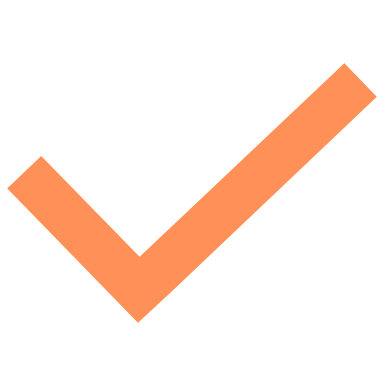 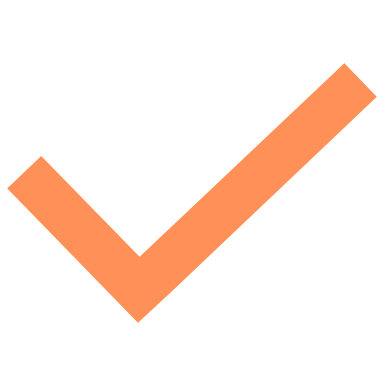 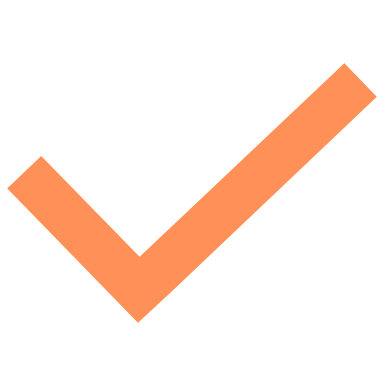 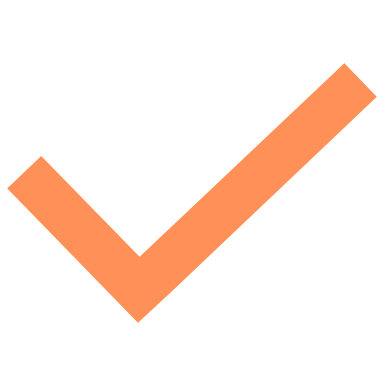 Duty to act with due skill, care and diligence 
Section 174 of the Companies Act sets out the directors’ duty to act with reasonable skill, care and diligence in the performance of their duties. This is stated to mean the care, skill and diligence that would be exercised by a reasonably diligent person with: 
• the general knowledge, skill and experience that may reasonably be expected of a person carrying out the functions carried out by the director in relation to the company, (objective test) and 
• the general knowledge, skill and experience that the director has. (subjective test)
The effect of this is that there are two thresholds that a director must meet in order to perform his or her duty under section 174. The first threshold is based on an objective test and is the minimum knowledge and skills that a director performing his or her role is expected to have. The second threshold is based on a subjective test and takes into account the specific knowledge and skills that the particular director has.
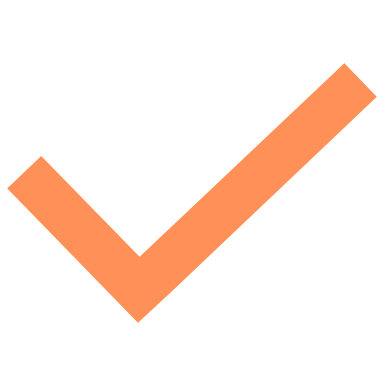 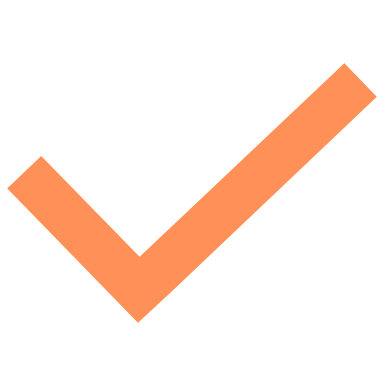 In order to comply with their duty under section 174, each of the directors on the Board of Marathon needs to carefully consider the impact on the company of the proposed gym closures in the short and longer term, including analysing the pros and cons of the closures. The directors need to ensure that they have sufficient information in order to make their decision. They can rely on the report being provided by the Executive Committee but they must be satisfied that they have sufficient information to consider the proposals. 
The Finance Director of Marathon will be expected to use his skills to assess the financial impact of the proposed new strategy, including the costs of the closures (for example the redundancy payments). 
The two non-executive directors of Marathon have the same duty of skill, care and diligence as the executive directors, but when discharging that duty they are entitled to rely on the information provided by the executive management team unless they have grounds for suspecting dishonesty or incompetence, in other words, they cannot rely on the management team in an unquestioning way.
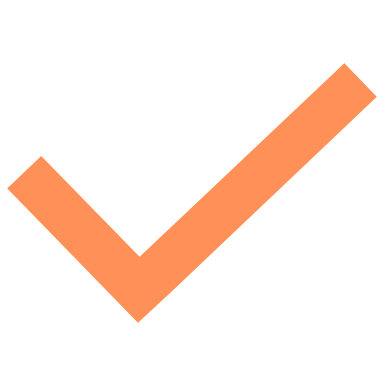 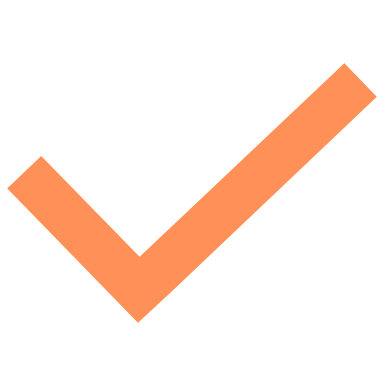 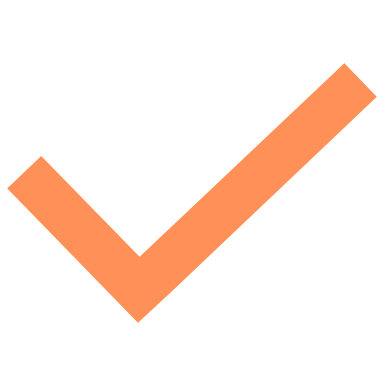 Questions?
Visit: www.cgi.org.uk
In association with
neill@kcb.ac.uk

Kcbglobal.net
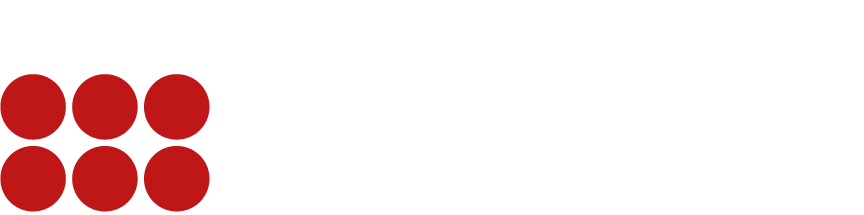 Remuneration of directors and senior executives
Examination Question Matrix
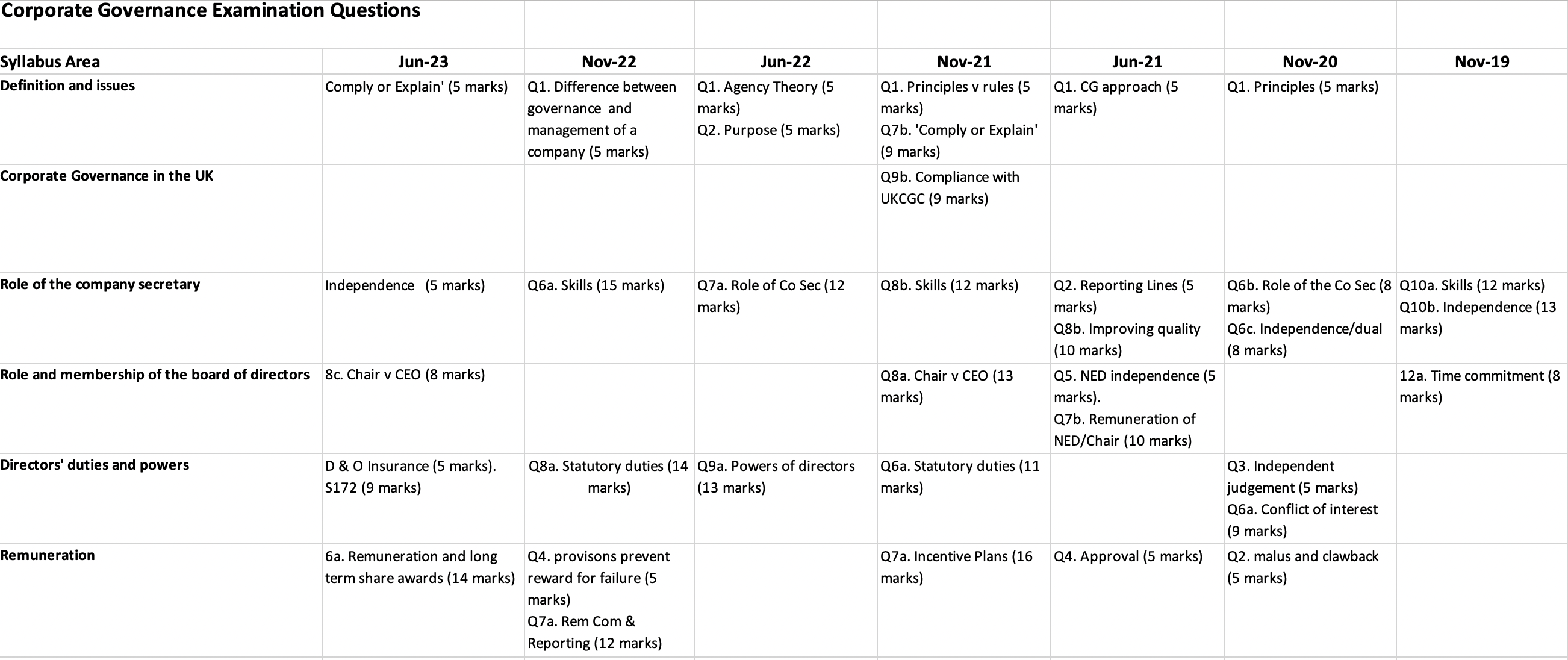 Remuneration as a CG Issue
Companies need to attract and retain talented executives. 
Remuneration incentives can be used to motivate executives to achieve better results for the company. 
Those incentives need to be aligned with the interests of shareholders and promote the success of the company
Directors should not be rewarded for failure. 
Directors should not be able to decide or influence their own remuneration. 
High levels of executive pay undermine public trust in large businesses.
Elements of remuneration
Remuneration can be divided into two elements:
Fixed (regardless of performance)
Basic Salary
Pension scheme payments
Variable (performance based)
 Bonus (short-term incentive)
Share options and other long-term incentive schemes (long-term performance)
Measurements of performance
Earnings Per Share (EPS)
Total Shareholder Return (TSR) Share price & Dividend
Profit PBIT or EBITDA 
Return on Capital Employed (ROCE) 
Others (including Non Financial)
Problems with linking rewards to performance
Selecting the right performance measures
Setting the thresholds at which rewards are paid
Deciding whether to place a cap on any rewards under the incentive and determining the level of that cap
Ensuring that the targets used for short-term incentives like the annual bonus promote the long-term success of the company
Ensuring that the targets used for incentive schemes do not promote bad behaviour 
Preventing executives who did not perform well from piggy-backing on the success of their colleagues
Preventing the ‘legacy effect’
Executives may develop an expectation that they should receive annual rewards regardless of the actual performance of the company
Designing a scheme that will be satisfactory to shareholders
Drawbacks of share option schemes
Share options reward holders for increases in the share price, when this may not always relate to the executives, or indeed the company’s performance (ie ‘Bull’ market )
When the stock markets are in a bear run and prices are declining, share options lose value, and may even become worthless, irrespective of executives or company’s performance. 
Option holders do not benefit from dividend payouts. 
Executive directors may prefer a long-term incentive scheme involving the grant of shares, since the shares will always have some value once they have vested.
UKCG Code and Remuneration
Principles:
P. Remuneration policies and practices should be designed to support strategy and promote long-term sustainable success. Executive remuneration should be aligned to company purpose and values and be clearly linked to the successful delivery of the company’s long-term strategy. 
Q. A formal and transparent procedure for developing policy on executive remuneration and determining director and senior management remuneration should be established. No director should be involved in deciding their own remuneration outcome. 
R. Directors should exercise independent judgement and discretion when authorising remuneration outcomes, taking account of company and individual performance, and wider circumstances.
Remuneration committee
The  board should establish a remuneration committee of independent non-executive directors, with a minimum membership of three, or in the case of smaller companies, two. In addition, the chair of the board can only be a member if they were independent on appointment and cannot chair the committee. Before appointment as chair of the remuneration committee, the appointee should have served on a remuneration committee for at least 12 months. 
Provision 32, UKCG code
Duties of the remuneration committee
The remuneration committee should have delegated responsibility for determining the policy for executive director remuneration and setting remuneration for the chair, executive directors and senior management. It should review workforce remuneration and related policies and the alignment of incentives and rewards with culture, taking these into account when setting the policy for executive director remuneration. 
Provision 33, UKCG code
Remuneration consultants
The remuneration consultants should be identified in the annual report alongside a statement about any other connection they have with the company or individual directors 
Remuneration committee members should exercise independent judgement when evaluating the advice of external third parties and when receiving views from executive directors and senior management. 
Provision 35, UKCG code
Remuneration consultants
Issues:
May have conflicts of interest by virtue of the fact they are also engaged by the executives to advise the company on other aspects of remuneration or may have another connection with an individual director.
There is a risk that they will make recommendations which favour the executive directors and are not necessarily in the best interests of the company. 
May be inclined to recommend complex remuneration schemes in order to increase their fees and make it more difficult for the remuneration committee to dispense with their services in future years. 
May put pressure on the remuneration committee to accept their advice
Executive directors and senior management may also put pressure on the remuneration committee
Remuneration committee report
The annual remuneration report of a quoted company is required, under the statutory disclosure regime, to include: 
Details regarding the membership of the remuneration committee and any advisers. 
A statement by the remuneration committee chair summarising the major decisions and changes made in relation to directors’ remuneration during the year (including the exercise of discretion), and the context in which those changes or decisions occurred.
Remuneration committee report
An explanation of the strategic rationale for executive directors’ remuneration policies, structures and any performance metrics 
Reasons why the remuneration is appropriate using internal and external measures, including pay ratios and pay gaps 
A description, with examples, of how the remuneration committee has addressed the factors in Provision 40; 
Whether the remuneration policy operated as intended in terms of company performance and quantum, and, if not, what changes are necessary
What engagement has taken place with shareholders and the impact this has had on remuneration policy and outcomes
What engagement with the workforce has taken place to explain how executive remuneration aligns with wider company pay policy  
To what extent discretion has been applied to remuneration outcomes and the reasons why. 
Provision 41, UKCG code
Directors’ remuneration report
Quoted companies are required under the CA2006 to make detailed disclosures regarding directors’ remuneration in a separate section of the annual report and accounts known as the directors’ remuneration report (s. 420). 
the directors’ remuneration policy of the company if that policy is to be put to shareholders for approval at the accounts meeting (usually the AGM); and 
an annual remuneration report giving details of remuneration payments (and any payments for loss of office) made to directors in the relevant financial year under the policies that applied during that year or previous years.
Advisory vote on the annual remuneration report
The annual remuneration report of a quoted company must be put to an annual vote by shareholders at the general meeting at which its report and accounts are laid (usually the AGM) (CA2006, s. 439). 
If the resolution is defeated, the directors must put the existing directors’ remuneration policy or a revised policy to a vote at the next meeting at which accounts are laid, if they have not already done so earlier (CA2006, s. 439A(2)).
Directors’ remuneration policy
A table describing each component of the remuneration package 
A statement of the principles which would be applied by the company when agreeing the components of a remuneration package for a new director. 
A description of any provisions contained in any director’s service contract or letter of appointment which could have an impact on remuneration payments or payments for loss of office available. 
A bar chart which indicates the maximum and minimum amount which would be payable to each executive director under the policy in the first year and the amount that would be payable to them for on-target performance in the first year. 
An illustration, in relation to performance measures or targets, of the maximum remuneration of each executive director 
The company’s policy on notice periods under directors’ service contracts and the principles on which exit payments will be made, including how they will be calculated, whether the company will distinguish between different typesof leaver (e.g. good leavers and bad leavers) or the circumstances of exit and how performance will be taken into account. 
A statement on how pay and employment conditions of employees who are not directors was taken into account in setting the directors’ remuneration policy, 
A statement on whether and, if so, how shareholders’ views expressed to the company were taken into account in formulating the directors’ remuneration policy.
Directors’ remuneration policy
A quoted company cannot make any payments to a director unless theyare consistent with the latest policy approved by shareholders or the payment has been specifically approved by shareholders (CA2006, ss. 226A and 226B). 
The directors must invite shareholders to approve their policy at least once every three years whether or not it has been revised and must obtain shareholder approval for any revised policy before they can make any payments under that new policy. (CA2006, s. 439A)
If the annual advisory vote on the directors’ remuneration report is defeated, the directors must put the directors’ remuneration policy (which could be a new policy or the existing policy) to a vote either at the next meeting at which accounts are laid or an earlier meeting (CA2006, s. 439A). 
The policy that shareholders are invited to approve must be a policy that has been approved by the directors either as part of the directors’ remuneration report or separately as a revised policy (CA2006, s. 422A).
Quoted Company - CA2006/statutory disclosure regime
Directors’ Remuneration Report
Directors’ Remuneration Policy (Approved every 3 years)
Board
Remuneration Committee Report
Remuneration Committee
Premium Quoted Company - UKCG Code
Compensation for loss of office
CA2006 introduced a new legal threshold for directors’ service contracts which now states that they must not exceed two years’ duration without shareholder approval, compared to five years before (s.188). 
The UK Corporate Governance Code now provides in Code Provision 39 that: 
Notice or contract periods should be one year or less. 
If it is necessary to offer longer periods to new directors recruited from outside the company, such periods should reduce to one year or less after the initial period. 
The remuneration committee should ensure compensation commitments in directors’ terms of appointment do not reward poor performance. 
They should be robust in reducing compensation to reflect departing directors’ obligations to mitigate loss.
Malus and clawback
Remuneration schemes and policies should enable the use of discretion to override formulaic outcomes. They should also include provisions that would enable the company to recover and/or with Malus and clawback provisions
old sums or share awards and specify the circumstances in which it would be appropriate to do so. 
Provision 37, UKCG code
‘malus’ provisions allow the company, in specified circumstances, to forfeit all or part of a bonus or long-term incentive award before it has vested and been paid (also known as ‘performance adjustment’); and 
‘clawback’ provisions allow the company to recover sums already paid. 
the current market standard triggers for malus and clawback are gross misconduct or misstatement of results (Investment Association’s Principles, Nov 2020)
NED remuneration
The remuneration of non-executive directors should be determined in accordance with the Articles of Association or, alternatively, by the board. Levels of remuneration for the chair and all non-executive directors should reflect the time commitment and responsibilities of the role. Remuneration for all non-executive directors should not include share options or other performance-related elements. 
Provision 34, UKCG Code
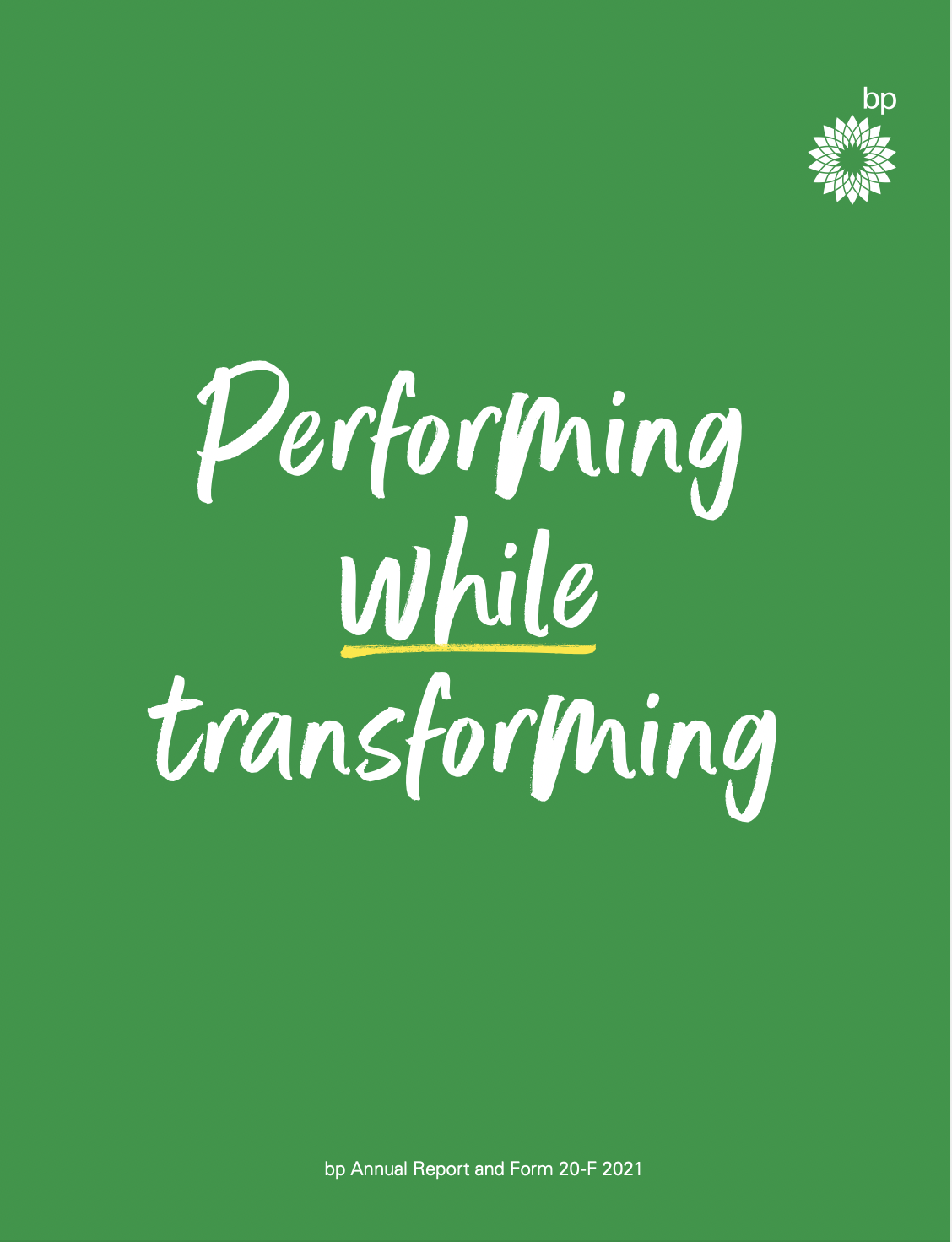 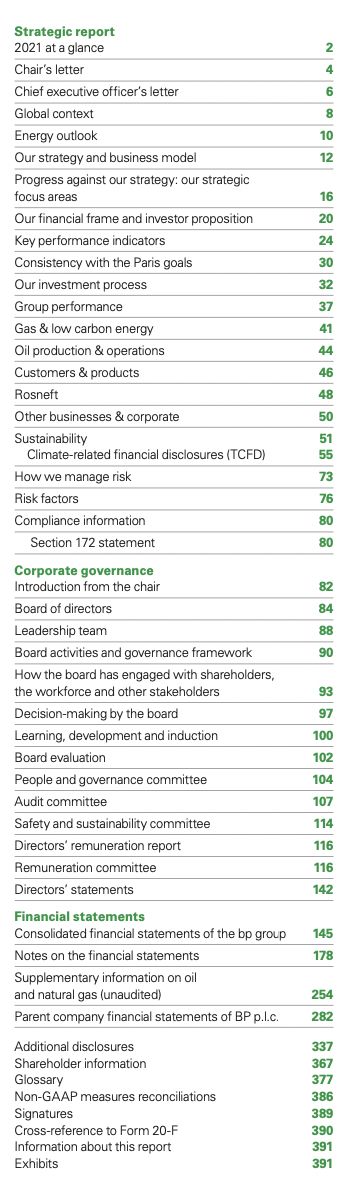 Other guidance on remuneration
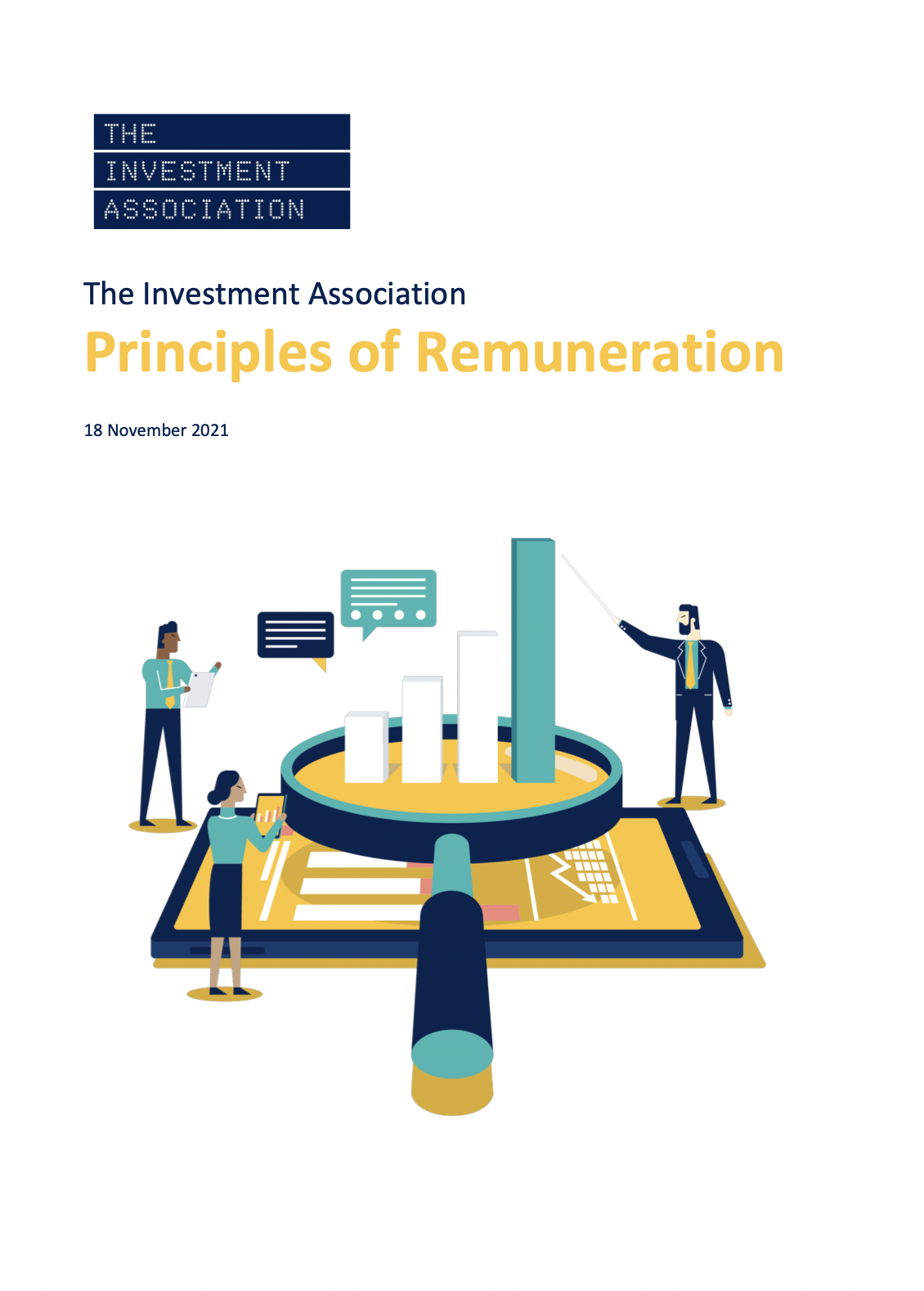 Examination Questions from previous papers
Analyse the statutory and Code provisions that the Remuneration Committee will need to consider when agreeing the LTIP share awards for Robert as the proposed new CEO of Tyler. (14 marks) 
Q6a, Jun23

Explain how a long-term incentive plan can link executive director pay to long-term performance. Discuss the ways in which the remuneration committee should approach revising the Mealmix long-term incentive plan in order to meet the shareholders’ concerns and to better link the executive directors’ pay to their performance, including preventing ‘rewards for failure’. (16 marks)
Q7a, Nov21

Taking into account the provisions in the Code, explain how Sunshine should decide on the remuneration of its NEDs and the Chair, and what issues should be considered in order to determine the level and type of remuneration that they each receive (10 marks)
Q7b, Jun2021
Examination Questions from previous papers
Describe why a directors’ remuneration policy must be approved by the shareholders of a UK incorporated quoted company, and in what three circumstances the company would need to put its directors’ remuneration policy to shareholders for approval at its next Annual General Meeting. (5 marks)
Q4, Jun21

Explain the difference between malus and clawback provisions in relation to executive directors’ remuneration and how they can prevent rewards for failure. (5 marks) 
Q2, Nov20
Examination Practice
Mealmix plc (Mealmix) is a FTSE 350 company in the food delivery business with its shares listed on the Main Market of the London Stock Exchange. The Board of Mealmix consists of six directors: a non-executive Chair, three independent non-executive directors, a Chief Executive and a Finance Director. The remuneration committee of Mealmix is currently reviewing the company’s remuneration policy and in particular its long-term incentive plan for the executive directors. At Mealmix’s last Annual General Meeting (AGM), 25% of the votes cast by shareholders were against the approval of the remuneration report. The shareholder discontent at the AGM was focused on three aspects of the performance targets in Mealmix’s long-term incentive plan. Firstly, the targets were linked to the Mealmix share price, which has increased significantly over the last few years, but those rises are still well behind the share price rises seen by other food industry companies. Secondly, some of the performance targets were met as a result of an increase in the size of the business following the acquisition of another food delivery business rather than by growth in the existing businesses. Thirdly, the targets were focused on financial performance and not on non-financial factors such as employee retention, environmental protection and customer satisfaction. 
Q7a, Nov21
Explain how a long-term incentive plan can link executive director pay to long-term performance. Discuss the ways in which the remuneration committee should approach revising the Mealmix long-term incentive plan in order to meet the shareholders’ concerns and to better link the executive directors’ pay to their performance, including preventing ‘rewards for failure’. (16 marks)
Nature of a long-term incentive plan 
A long-term incentive plan (LTIP) is a scheme under which executive directors are rewarded by the grant of shares in the company. The shares that they are granted are not delivered to them, that is are not vested, until usually three years after the grant. This is followed by a further period, usually two years, during which the directors are required to hold the shares before any sale. The vesting of the shares is subject to the achievement of performance targets and will also be conditional on the director still being employed by the company on the vesting date.
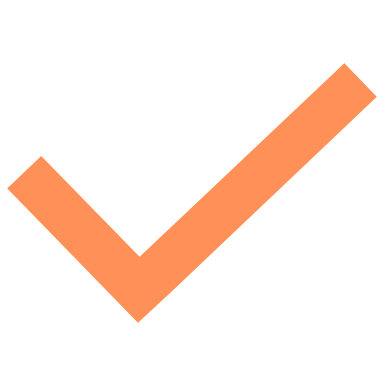 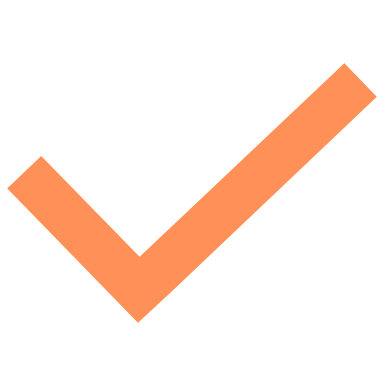 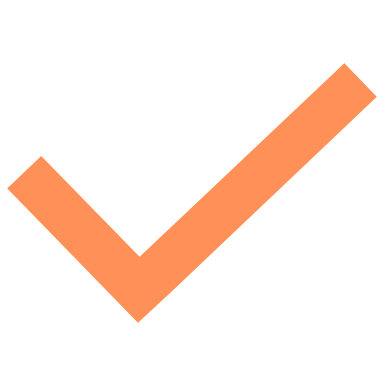 Alignment with long-term performance 
An LTIP can better align executive director pay with shareholder interests by looking at performance over a longer period, rather than a short term incentive plan such as a bonus scheme. 
The performance targets should be sufficiently stretching to drive the right behaviour but not so challenging that the directors would consider them to be unachievable. Corporate Governance Code provisions The Corporate Governance Code (UK Code) states (Principle P) that remuneration policies should be designed to support strategy and promote long-term sustainable success. 
The Provisions in the UK Code relating to remuneration include a requirement for remuneration schemes to support alignment with long-term shareholder interests and for there to be total vesting and holding periods of at least 5 years. 
The UK Code (Provision 40) also calls for a range of issues to be considered when considering the design of performance related pay including clarity, risk, predictability and proportionality.
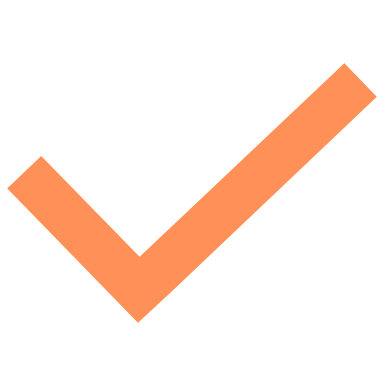 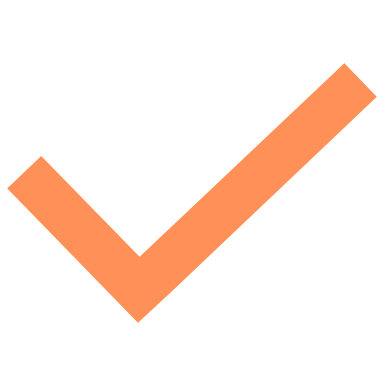 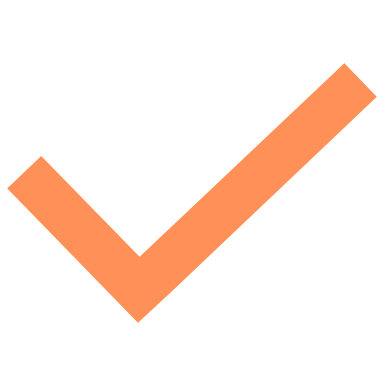 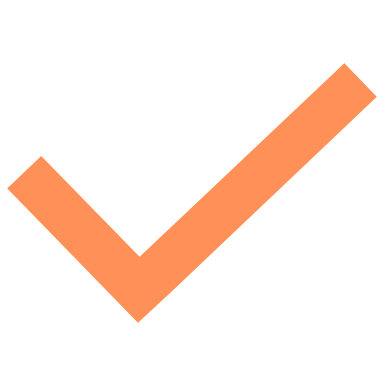 How the Remuneration Committee might structure the LTIP
It is important that the Mealmix remuneration committee ensures the right performance measures are selected. This should include non-financial as well as financial measures. We are told that the shareholders are concerned that the current policy places too much emphasis on the share price and does not take non-financial performance measures properly into account, and so the remuneration committee should seek to remedy this in the new policy by redesigning the LTIP to improve the performance measures that are used, for example by including targets relating to employee retention, environmental targets and customer satisfaction. 
The remuneration committee could use remuneration consultants to assist them in designing the performance targets.
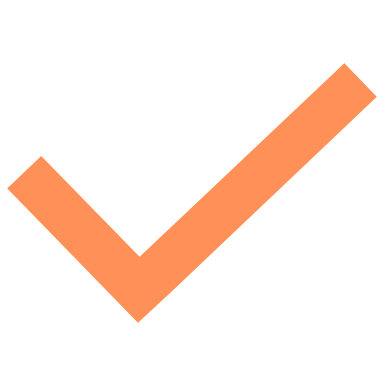 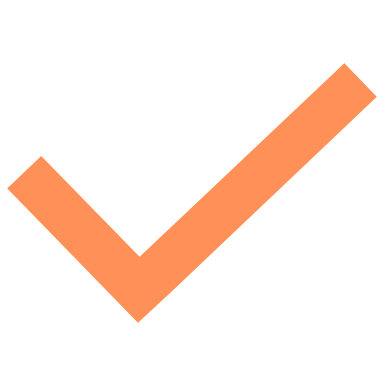 Consulting with shareholders 
The remuneration committee should consult with its shareholders before finalising the revised LTIP, including its performance measures. This is particularly important given that a significant proportion of shareholders voted against the last remuneration report because of their concerns about the current LTIP. The UK Code (Provision 4) requires that the company should, if more than 20% of shareholders vote against a resolution at a general meeting, announce what action it is taking to understand the reasons behind the result and provide a summary in the next annual report of what action it has taken as a result.
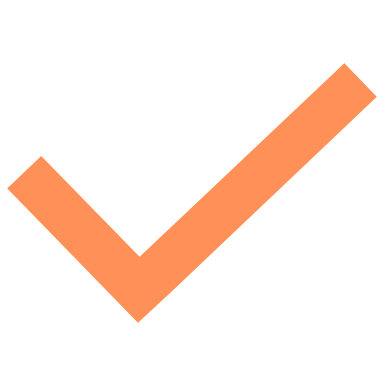 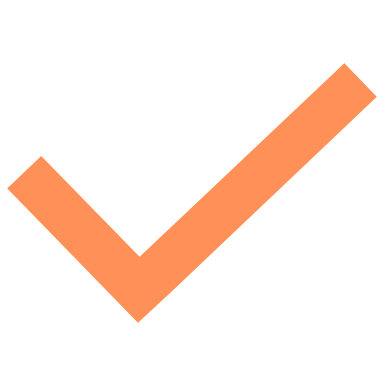 Preventing rewards for failure 
The remuneration committee should ensure that provisions are included in the revised LTIP which are designed to prevent rewards for failure. The UK Code (in Provision 37) states that, in order to seek to prevent rewards for failure: 
• remuneration schemes should enable the use of discretion to override formulaic outcomes; and 
• remuneration schemes should include provisions that would enable the company to recover or withhold sums or share awards and set out the circumstances in which it would be appropriate to do so. 
The remuneration committee should ensure that it has sufficient discretion in relation to awards under the LTIP scheme. For example, in this case we are told that the share price has increased significantly in line with other businesses in the sector, but that the underlying performance of the Mealmix business is still causing concern. The remuneration committee should be able to exercise discretion to reduce awards in those circumstances.
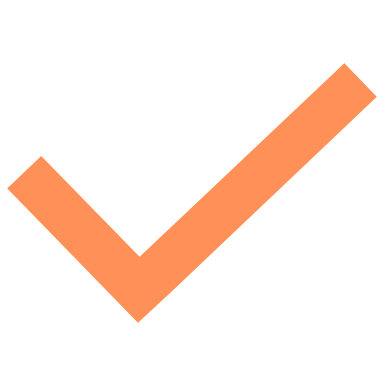 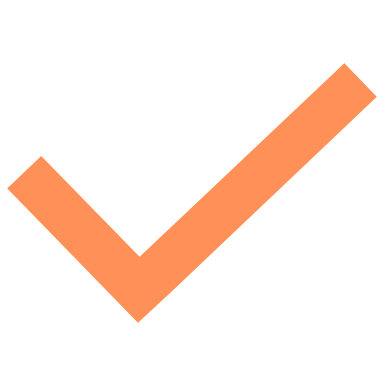 Another example is that the acquisition has resulted in performance targets being met because of the increase in size of the business which the remuneration policy did not cater for. The committee should be able to exercise discretion to adjust the awards to take the acquisition into account if it has distorted the award outcome. 
The UK Code provides for a malus and claw back provision to deal with such situations. A malus provision gives a company the right, in certain specified circumstances, to forfeit all or part of a bonus or long-term incentive award for an executive director before it has vested or been paid. A clawback provision gives the company the right to recover sums already paid to an executive director.. Examples of situations in which malus or clawback provisions should be triggered are when previous performance figures have been found to have been mis-stated. Also, in other circumstances in which performance targets have been met but subsequently it is found that the award was inappropriate.
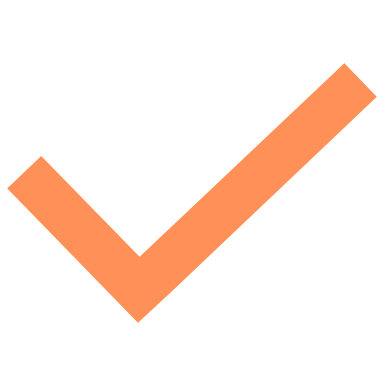 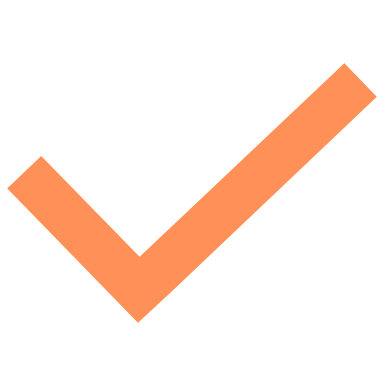 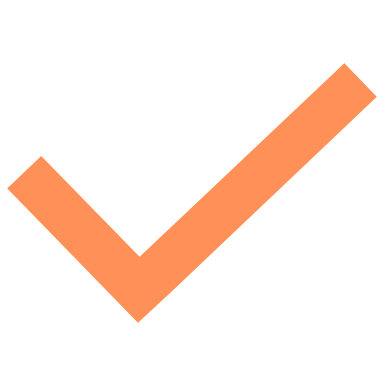 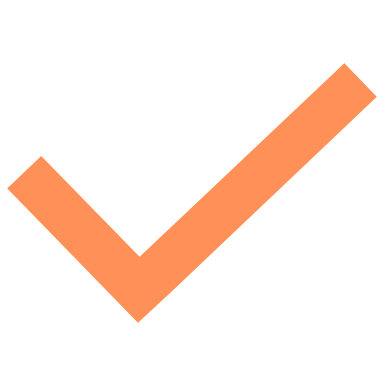 Test
Q1. List the 7 directors’ duties under the CA2006 (7 marks)
Q2. List 3 factors likely to be considered when adhering to s172 of the Act (3 marks)
Q3. What is the purpose of directors’ and officers’ insurance? (2 marks)
Q4. Provide 4 reasons why remuneration is a CG issue? (4 marks)
Q5. List 5 reasons that might arise when linking reward to performance (5 marks)
Q6. Provide 3 drawbacks of using a share option scheme as part of a remuneration package (3 marks)
Q7. What does the UKCG Code state in relation to the establishment of a remuneration committee? (3 marks)
Q8. List 5 items should be included in the remuneration committee report? (5 marks)
Q9. What are the rules relating to the remuneration policy of a quoted company? (5 marks)
Q10. Explain the principles of malus and clawback (3 marks)

40 Marks
Questions?
Visit: www.cgi.org.uk
In association with
neill@kcb.ac.uk

Kcbglobal.net
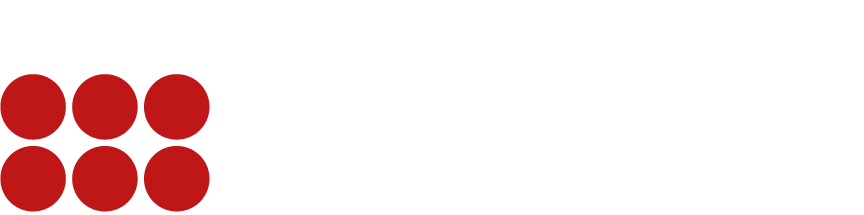